Thứ năm ngày 30 tháng 10 năm 2014
Khoa học
Nước có những tính chất gì?
Thứ năm ngày 30 tháng 10 năm 2014
Khoa học
Nước có những tính chất gì?
Thứ năm ngày 30 tháng 10 năm 2014
Khoa học
Nước có những tính chất gì?
Thứ năm ngày 30 tháng 10 năm 2014
Khoa học
Nước có những tính chất gì?
- Nước trong suốt, không màu, không mùi, không vị.
Thứ năm ngày 30 tháng 10 năm 2014
Khoa học
Nước có những tính chất gì?
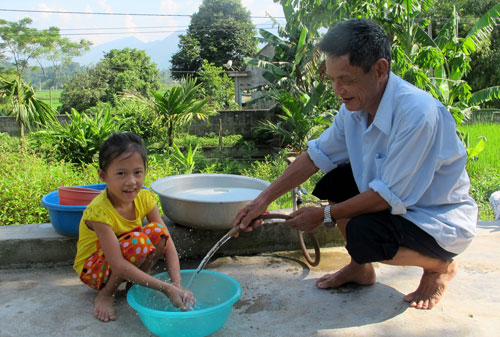 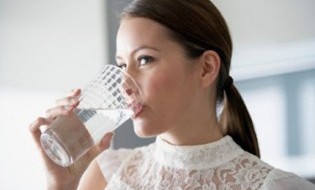 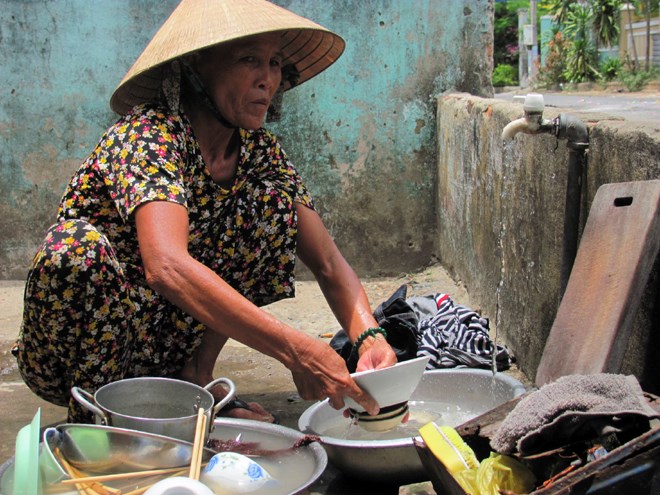 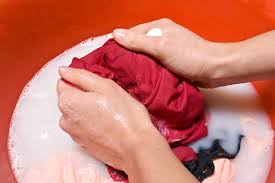 Thứ năm ngày 30 tháng 10 năm 2014
Khoa học
Nước có những tính chất gì?
- Nước không có hình dạng nhất định.
Thứ năm ngày 30 tháng 10 năm 2014
Khoa học
Nước có những tính chất gì?
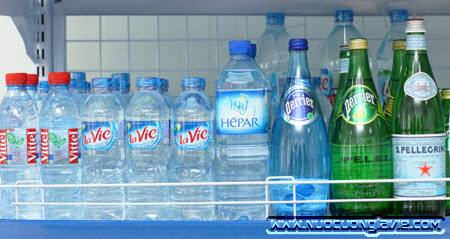 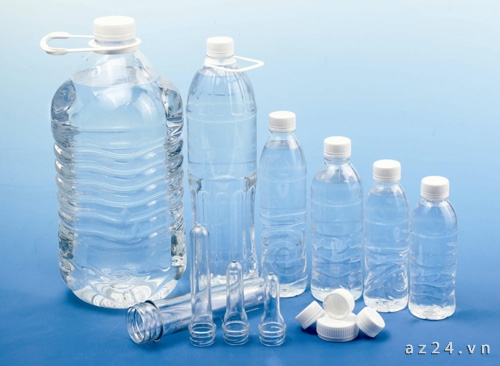 Thứ năm ngày 30 tháng 10 năm 2014
Khoa học
Nước có những tính chất gì?
- Nước chảy từ cao xuống thấp và lan ra mọi phía.
Thứ năm ngày 30 tháng 10 năm 2014
Khoa học
Nước có những tính chất gì?
- Nước thấm qua một số vật
Thứ năm ngày 30 tháng 10 năm 2014
Khoa học
Nước có những tính chất gì?
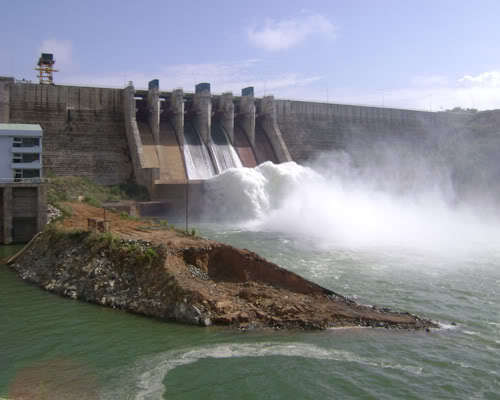 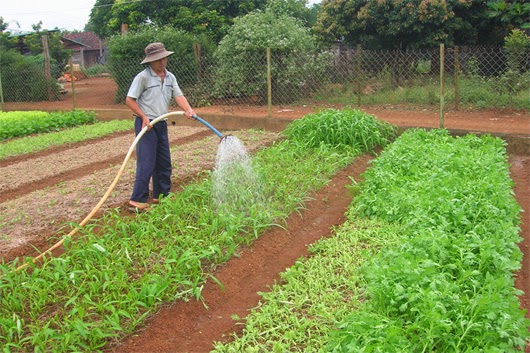 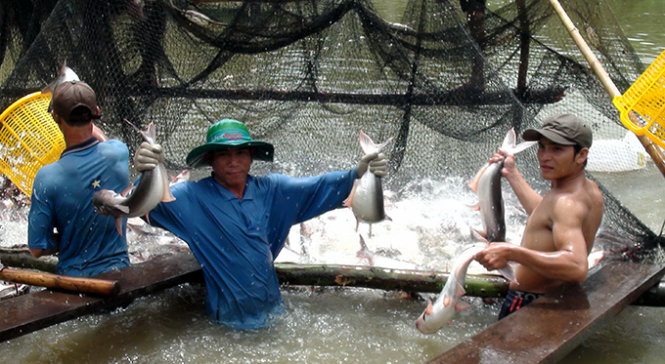 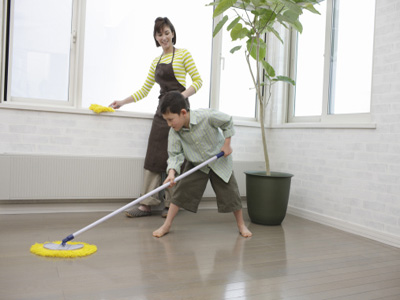 Thứ năm ngày 30 tháng 10 năm 2014
Khoa học
Nước có những tính chất gì?
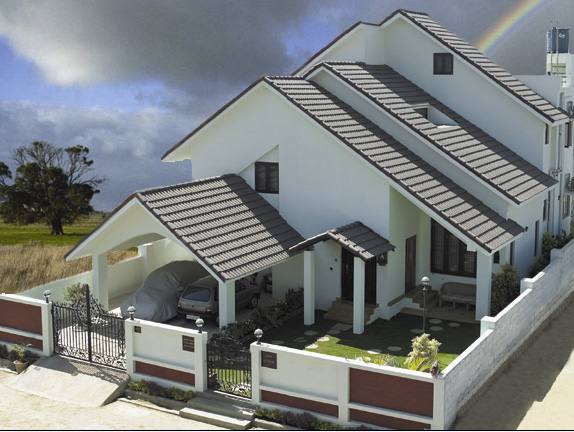 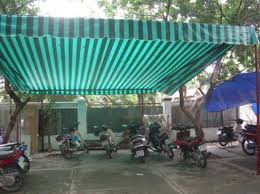 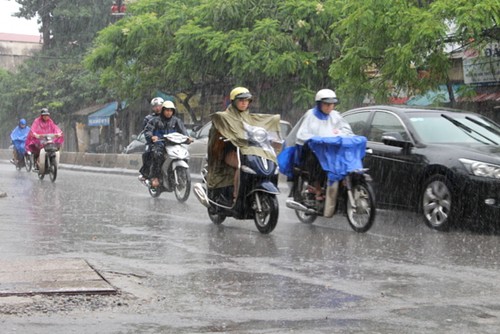 Thứ năm ngày 30 tháng 10 năm 2014
Khoa học
Nước có những tính chất gì?
- Nước có thể hòa tan một số chất.
Thứ năm ngày 30 tháng 10 năm 2014
Khoa học
Nước có những tính chất gì?
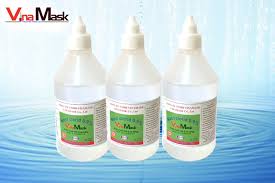 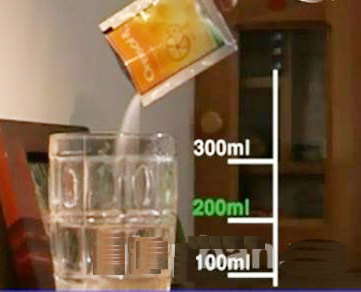 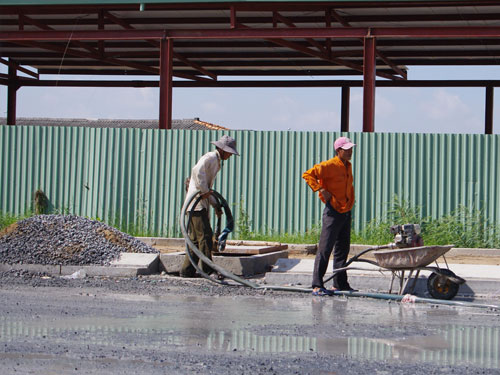 Thứ năm ngày 30 tháng 10 năm 2014
Khoa học
Nước có những tính chất gì?
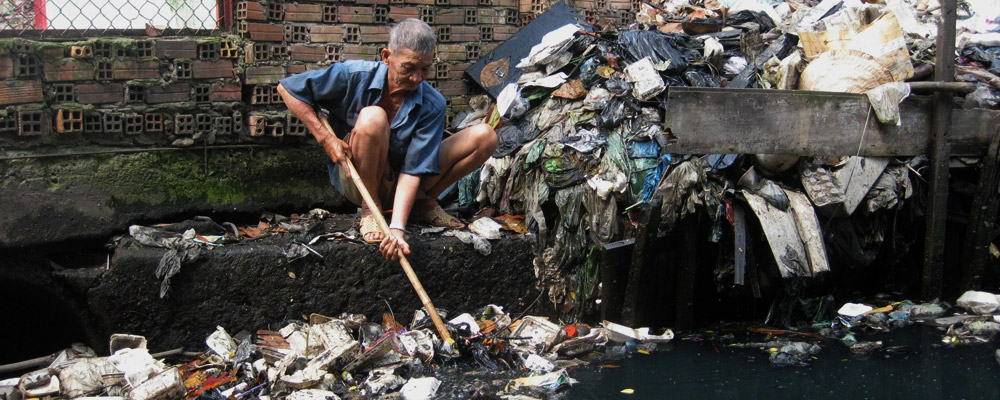 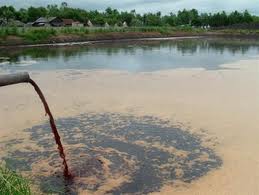 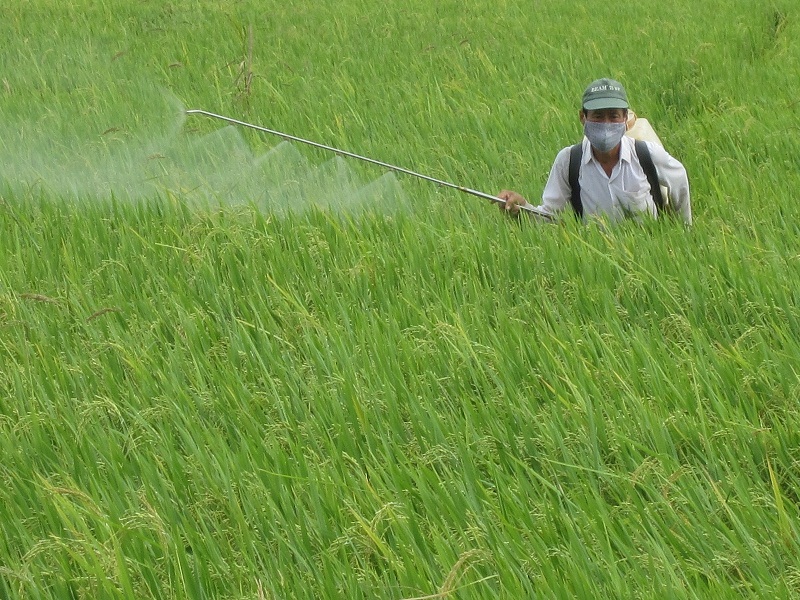 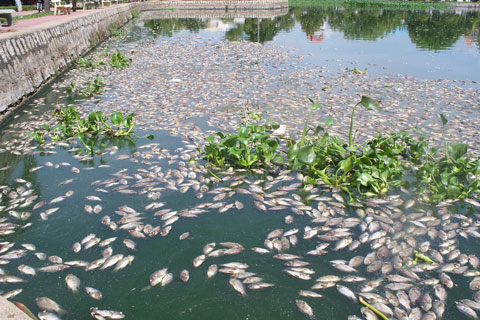 Thứ năm ngày 30 tháng 10 năm 2014
Khoa học
Nước có những tính chất gì?
Nước là một chất lỏng trong suốt, không màu, không mùi, không vị, không có hình dạng nhất định. Nước chảy từ trên cao xuống thấp, lan ra khắp mọi phía, thấm qua một số vật và hòa tan được một số chất.